Figure 5. (A) Grand average for emotion-specific analysis: time frequency plot—grand average irrespective of empathy ...
Cereb Cortex, Volume 26, Issue 6, June 2016, Pages 2626–2638, https://doi.org/10.1093/cercor/bhv100
The content of this slide may be subject to copyright: please see the slide notes for details.
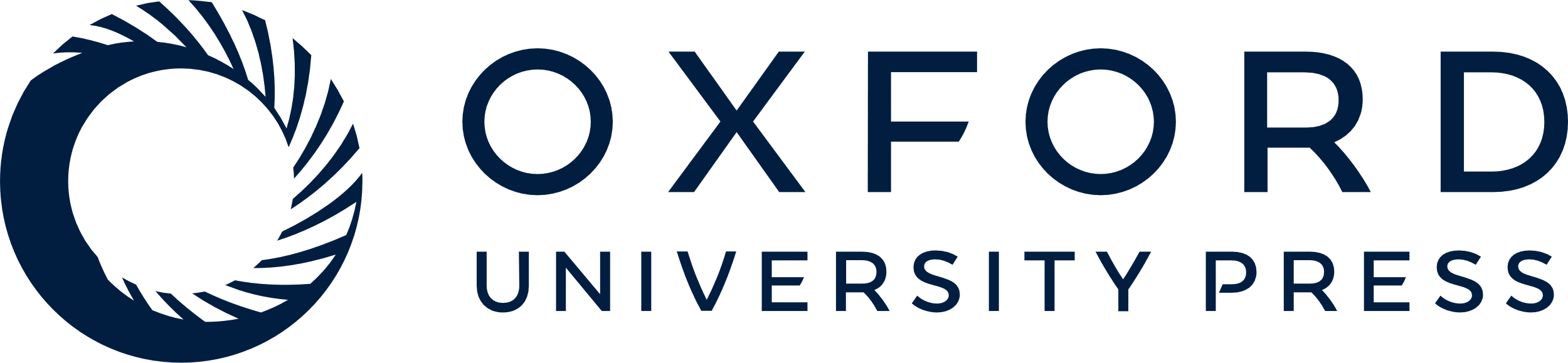 [Speaker Notes: Figure 5. (A) Grand average for emotion-specific analysis: time frequency plot—grand average irrespective of empathy and valences. ERD and ERS depicted in the plot showing 2 significant clusters. Contour line comprises significant cluster-level of P < 0.01, FWE corrected, extent threshold 100 voxels. The grand average TF analysis across all conditions revealed an ERS in the theta (4–8 Hz) and alpha frequency range (9–13 Hz) that started from ∼500 ms after stimulus onset and lasted up to ∼1450 ms. At the cluster level, F-statistics for this cluster were maximal in the theta (4–8 Hz) range of ∼500 ms. An ERD in the beta (14–35 Hz) band activity started ∼500 ms after stimulus presentation and was ongoing for ∼2500 ms. At cluster level, the most significant suprathreshold maximum in the beta (14–35 Hz) range was ∼700 ms (P 35 Hz (gamma band) activity after stimulus onset did not reach significance. Dotted line represents stimulus onset. (B) Grand average for motor-specific analysis: Time-frequency plot for button press. Changes of oscillatory activity between 2 and 90 Hz were compared with the baseline for 7 sgACC patients. Averaged button press occurred after 2743.11 ms. Dotted line represents mean reaction time. Significant clusters are depicted. At the cluster level, F-statistics for the ERS cluster were maximal in the theta (4–8 Hz) range of ∼500 ms (P < 0.01) and at ∼700 ms (P < 0.01; FWE corrected) for the beta-band ERD. Contour line comprises significant cluster level of P < 0.01, FWE corrected, extent threshold 100 voxels. Event-related desynchronization (ERD) and ERS.


Unless provided in the caption above, the following copyright applies to the content of this slide: © The Author 2015. Published by Oxford University Press. All rights reserved. For Permissions, please e-mail: journals.permissions@oup.com]